5.8 Cauchy-Bunyakovsky-Schwarz inequality
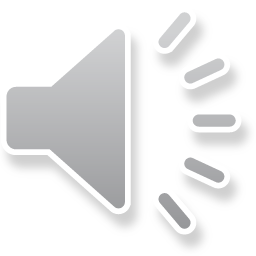 Orthogonality
Introduction
In this topic, we will
Find an upper bound for the absolute value of the inner product
Give and prove the Cauchy-Bunyakovsky-Schwarz inequality
Look at some examples
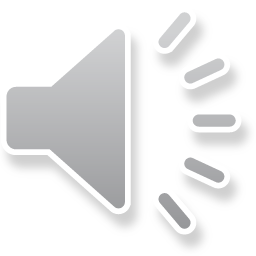 2
Orthogonality
Inequalities
We have seen a number of inequalities:
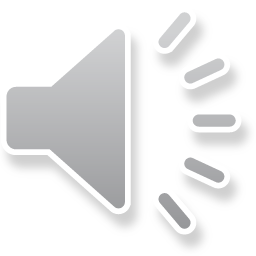 3
Orthogonality
Cauchy-Bunyakovsky-Schwarz inequality
We can also bound the magnitude of the inner product:


For example, if                   and                  , then 

It can be zero, for if u and v are non-zero and orthogonal, then
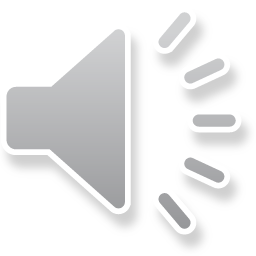 4
Orthogonality
Cauchy-Bunyakovsky-Schwarz inequality
Theorem
	For all vectors, 

Proof:
	If u = 0, then                                                                     ,
		thus the inequality is true.
	Assume u ≠ 0, so 

	Because the projection and perpendicular components are 	perpendicular, we may apply the Pythagorean theorem
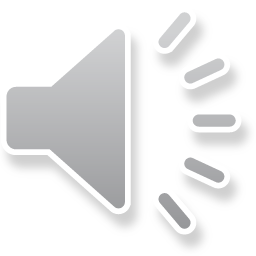 5
Orthogonality
Cauchy-Bunyakovsky-Schwarz inequality
Now, all three values are non-negative, so if


	then 


	Thus, 

	but                                   so                                   

	Applying this, we have
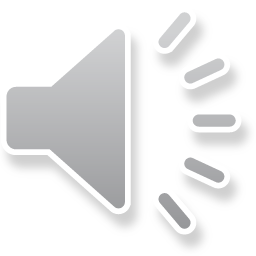 6
Orthogonality
Cauchy-Bunyakovsky-Schwarz inequality
Using the properties of the absolute value:








	Thus,                                 , 

	The square root function is monotonic, so therefore
▮
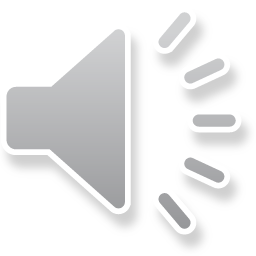 7
Orthogonality
Examples
Consider                   and
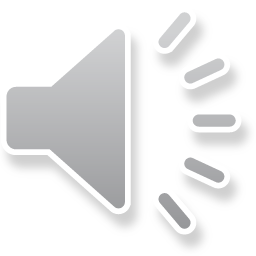 8
Orthogonality
Examples
Consider                   and
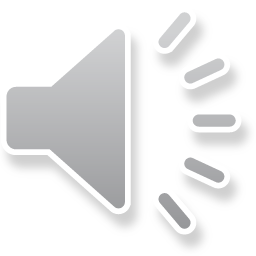 9
Orthogonality
Examples
Consider                       and
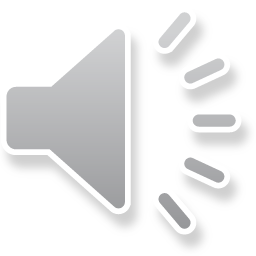 10
Orthogonality
Examples
Consider                         and
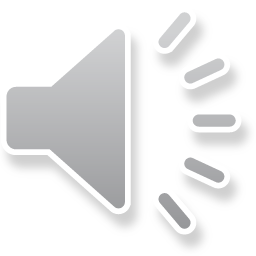 11
Orthogonality
Summary
Following this topic, you now
Know the Cauchy-Bunyakovsky-Schwarz inequality bounds the absolute value of the inner product
Seen the proof
Looked at a few examples
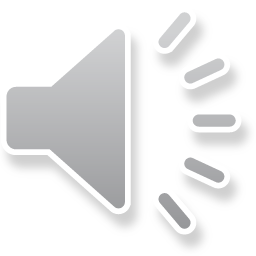 12
Orthogonality
References
[1]   https://en.wikipedia.org/wiki/Cauchy-Bunyakovsky-Schwarz_inequality
[2]   https://en.wikipedia.org/wiki/Inner_product_space
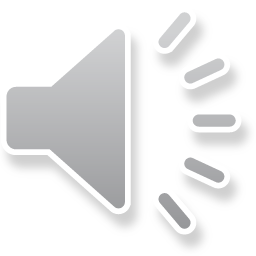 13
Orthogonality
Acknowledgments
None so far.
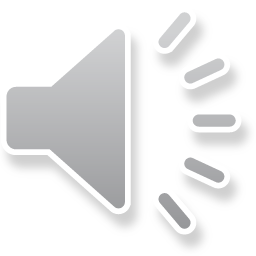 14
Orthogonality
Colophon
These slides were prepared using the Cambria typeface. Mathematical equations use Times New Roman, and source code is presented using Consolas.

The photographs of flowers and a monarch butter appearing on the title slide and accenting the top of each other slide were taken at the Royal Botanical Gardens in October of 2017 by Douglas Wilhelm Harder. Please see
https://www.rbg.ca/
for more information.
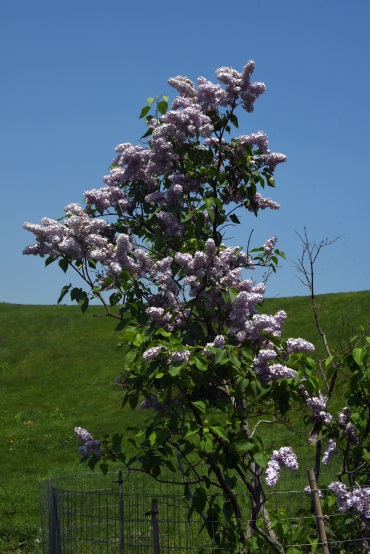 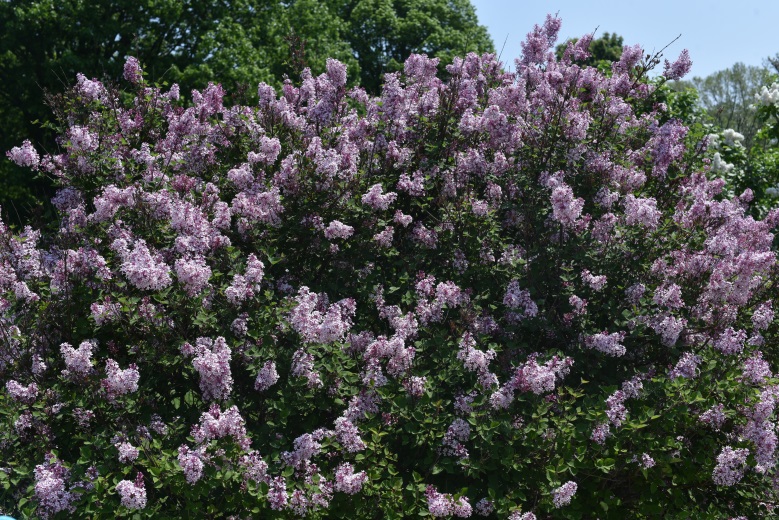 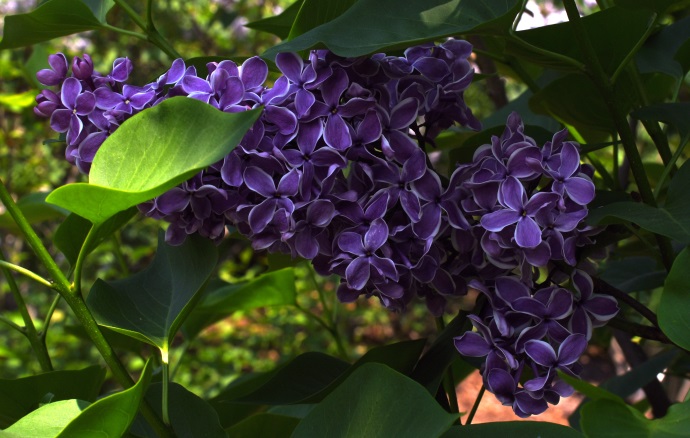 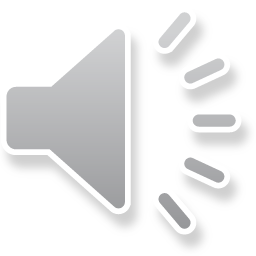 15
Orthogonality
Disclaimer
These slides are provided for the ne 112 Linear algebra for nanotechnology engineering course taught at the University of Waterloo. The material in it reflects the authors’ best judgment in light of the information available to them at the time of preparation. Any reliance on these course slides by any party for any other purpose are the responsibility of such parties. The authors accept no responsibility for damages, if any, suffered by any party as a result of decisions made or actions based on these course slides for any other purpose than that for which it was intended.
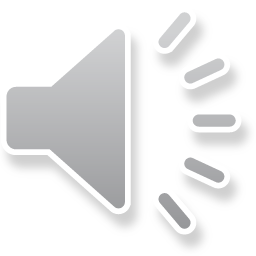 16